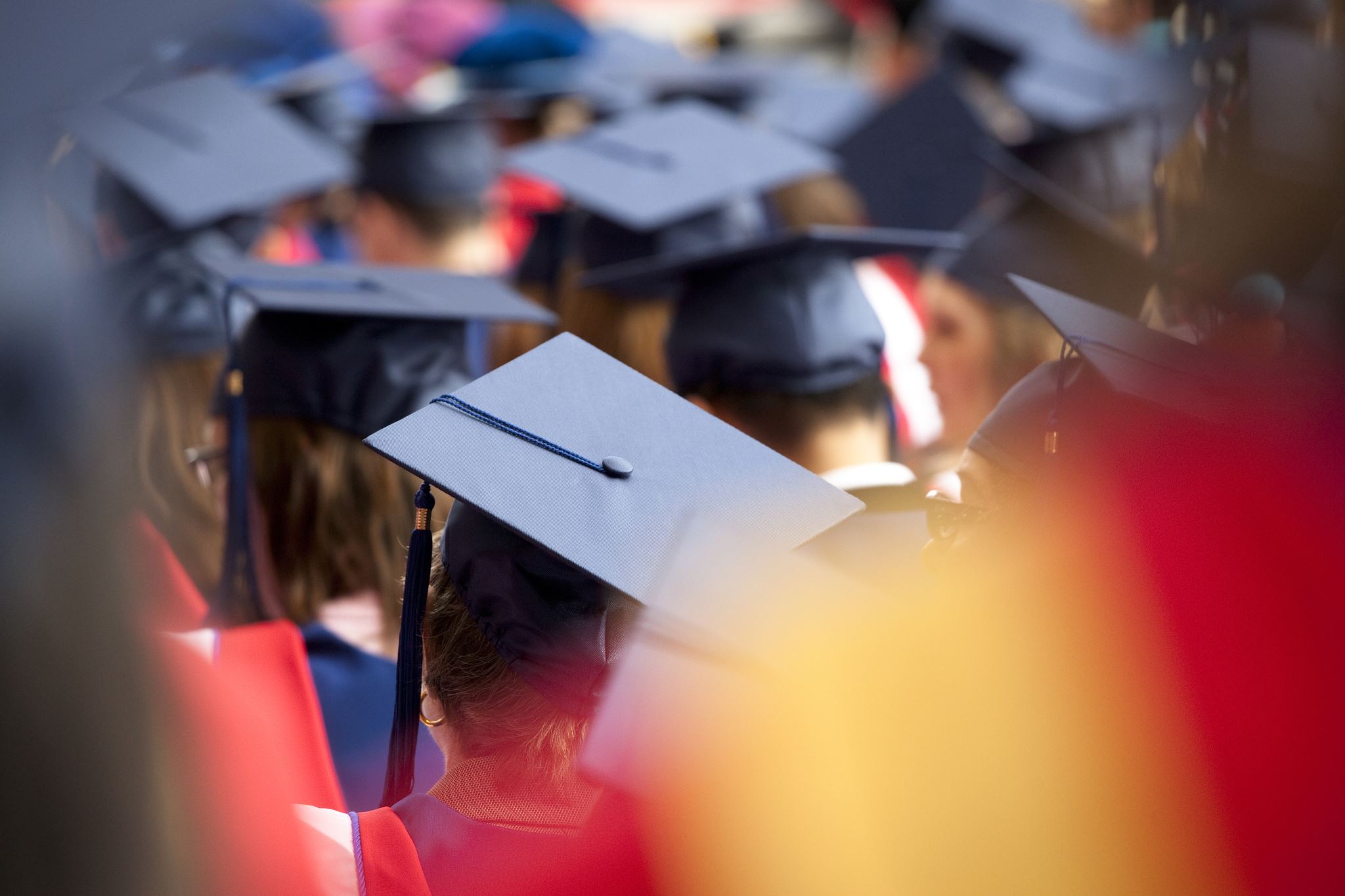 Graduation & Beyond
Your next steps
Leavers Hub Page
We know it can be a stressful time as you leave university and start to plan your future. That’s why the Alumni Association and The Careers and Employability Service have joined up to bring you all the information, tips and advice you’ll need to prepare for leaving university, all in one place - go to:
 https://unicumbriaac.sharepoint.com/sites/StudentGlobalStories/SitePages/Class-of-2023-leavers-information.aspx
The Cumbria Network
The Cumbria Network is a mentoring and networking platform and one-stop place to keep you connected to Cumbria and each other. 
Your alumni network can be extremely powerful and useful, make a start on building those connections. They may be your classmate today, but in ten years’ time, they may be the CEO of that company you are desperate to work for! 
Search the alumni directory, network with new people, seek a mentor, find your dream job….We are excited to see you there. 
https://cumbrianetwork.global
Get careers support up to 3 years after you graduate
Connecting with your careers service after you graduate
Book careers appointments, events and access career resources, including online guided learning pathways on My Career Enriched at: 

https://mycareerenriched.cumbria.ac.uk/ 

Access careers resources on My.Cumbria at: 

https://my.cumbria.ac.uk/Student-Life/careers/
Postgraduate Study
Postgraduate study gives you the opportunity to specialise in the field you are passionate about and advance your knowledge to the highest level. Alumni could receive up to 20% discount on post graduate courses. 

For any questions, contact: enquirycentre@cumbria.ac.uk
Money Matters
For advice about Graduate accounts and dealing with debts after graduation: 
https://www.savethestudent.org/graduates/best-graduate-bank-accounts.html 
https://www.moneysavingexpert.com/students/graduate-bank-accounts/ https://www.moneyhelper.org.uk/en/family-and-care/student-and-graduate-money/how-to-dealwith-debts-after-graduation-from-university 

For medium and longer-term savings goals, check out: https://couchtofinancialfitness.moneyhelper.org.uk/
Your graduation
Find out all you need to know about graduation on the website at: www.cumbria.ac.uk/graduation including: 
• Ceremony dates and times 
• Tickets and booking information 
• Frequently asked questions 
• Key dates 
• Gown hire 
• And more!
Graduate Outcomes Survey (GOS)
GOS is the biggest annual social survey in the UK and aims to help current and future students gain an insight into career destinations and development. You will be contacted by HESA (Higher Education Statistics Agency) 15 months from your completion date inviting you to join 700,000 other graduates completing the survey. Everything you need to know about the survey is here:
https://www.graduateoutcomes.ac.uk
For more help & resources:
My Career Enriched: https://mycareerenriched.cumbria.ac.uk
My.Cumbria.ac.uk for resources and advice 
Visit UoC Careers & Employability Service YouTube channel: https://www.youtube.com/channel/UCAvQ6PabGQUWJy9ERQHFtlg
Twitter: @uoccareers 
Alumni Association: cumbria.ac.uk/alumni
Join the Cumbria Network: cumbrianetwork.global
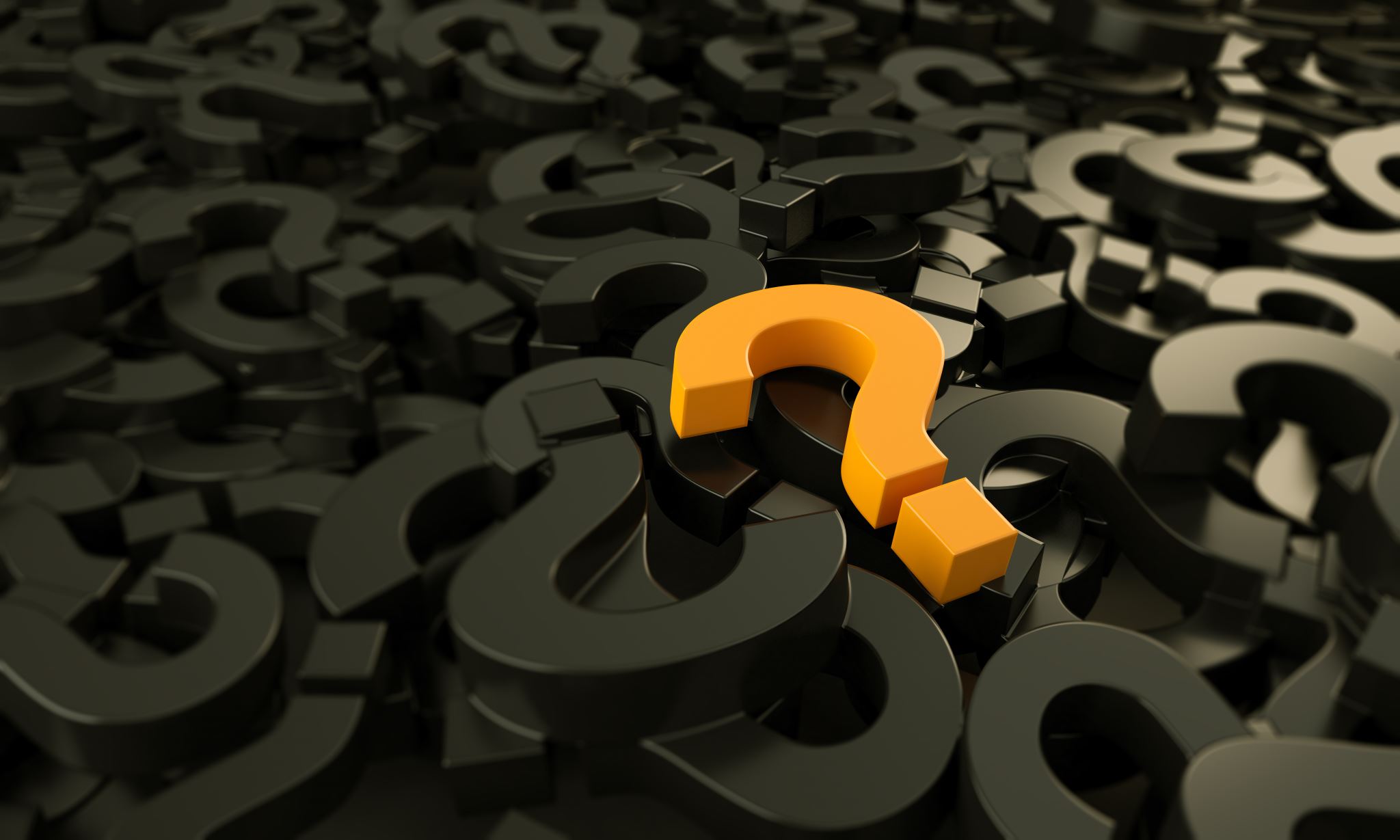 Question time